komprimierte Luft
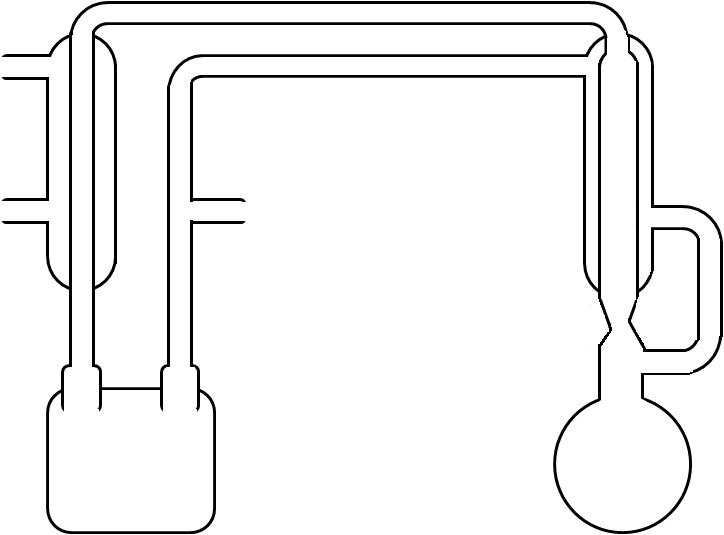 expandierte
Luft
Kühler
Gegenstrom-kühler
Luft
Drosselventil
Verdichter
flüssige
Luft
Drosselventil
Thermometer
Heizung
Gasstrom
Wärmeisolation
Drossel